Распорядительные документы
1. Понятие распорядительных документов
2. Постановление и распоряжение
3. Понятие указания и приказа
4. Основные требования к решению
Распорядительные документы – это документы, в которых фиксируются решения административных и организационных вопросов деятельности организации.
К распорядительным документам относятся:
постановление;
 решение;
приказ;
распоряжение;
указание.
2
Цель создания распорядительных документов
Распорядительные  документы регулируют и координируют деятельность, позволяют органу управления обеспечивать реализацию поставленных перед ним задач.
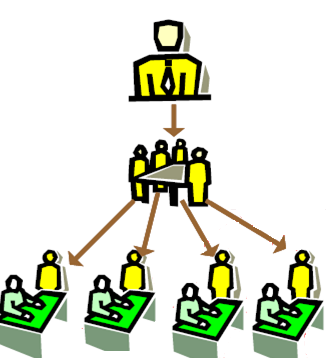 Они содержат решения, идущие сверху вниз по системе управления: от управляющего органа к управляемому, от руководителя организации к структурным подразделениям и работникам. 
Именно эти документы реализуют управляемость объектов по вертикали.
3
[Speaker Notes: В юридическом плане распорядительные документы относятся к правовым актам: в них получают выражение конкретные юридически властные предписания субъектов управления. Конкретность таких предписаний проявляется в том, что с помощью распорядительных документов разрешаются возникающие в сфере управления проблемы и вопросы; их адресатом являются конкретные учреждения, структурные подразделения, должностные лица или работники; они являются юридическими фактами, вызывающими возникновение конкретных административно-правовых отношений.]
В юридическом плане распорядительные документы относятся к правовым актам: в них получают выражение конкретные юридически властные предписания субъектов управления. Конкретность таких предписаний проявляется в том, что:
с помощью распорядительных документов разрешаются возникающие в сфере управ­ления проблемы и вопросы;
их адресатом являются конкретные учреждения, структурные подразделение, должностные лица или работники;
они являются юридическими фактами, вызывающими конкретные административно-правовые отношения.
Нормативные правовые акты подразделяются на:
акты, затрагивающие права, свободы, законные интересы граждан Российской Федерации; 
акты межведомственного характера;
акты, регулирующие отношения органов федеральной исполнительной власти с подведомственными учреждениями, организациями и предприятиями.
Основанием для издания распорядительного документа может быть:
необходимость исполнения принятых законодательных, нормативных правовых актов и иных решений вышестоящих органов и ранее принятых решений данной организации;
необходимость осуществления собственной исполнительно-распорядительной деятельности, вытекающей из функций и задач организации.
С точки зрения порядка разрешения вопросов (принятия решений) все распорядительные документы делятся на две группы:
7
КТО ЧТО ИЗДАЕТ
8
КТО ЧТО ИЗДАЕТ
9
Основание для издания распорядительного документа
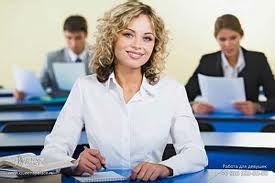 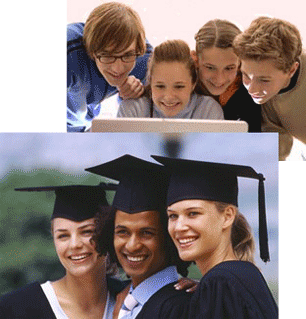 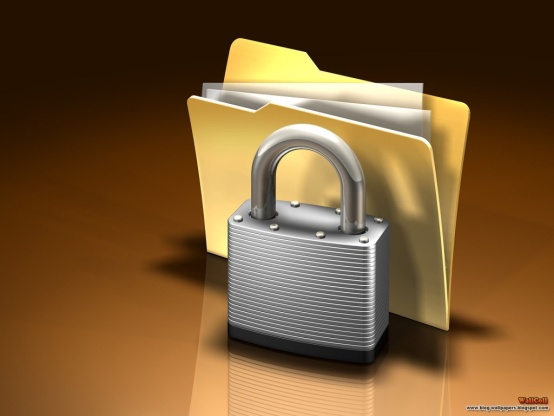 10
Постановление издается высшими органами государственной власти, комитетами и комиссиями, образуемыми при органах власти. Юридическими основаниями для издания постановлений могут быть законы Российской Федерации, постановления Совета Федерации, Государственной Думы Российской Федерации и Правительства Российской Федерации.
Текст постановления
Постановления должны иметь следующие реквизиты:
герб (Государственный герб РФ, герб субъекта РФ, герб муниципального образования)
наименование вышестоящего органа и органа, издающего постановление;
наименование вида документа (постановление);
дата документа;
регистрационный номер документа;
место составления или издания документа;
заголовок к тексту;
подпись руководителя органа, издающего постановление.
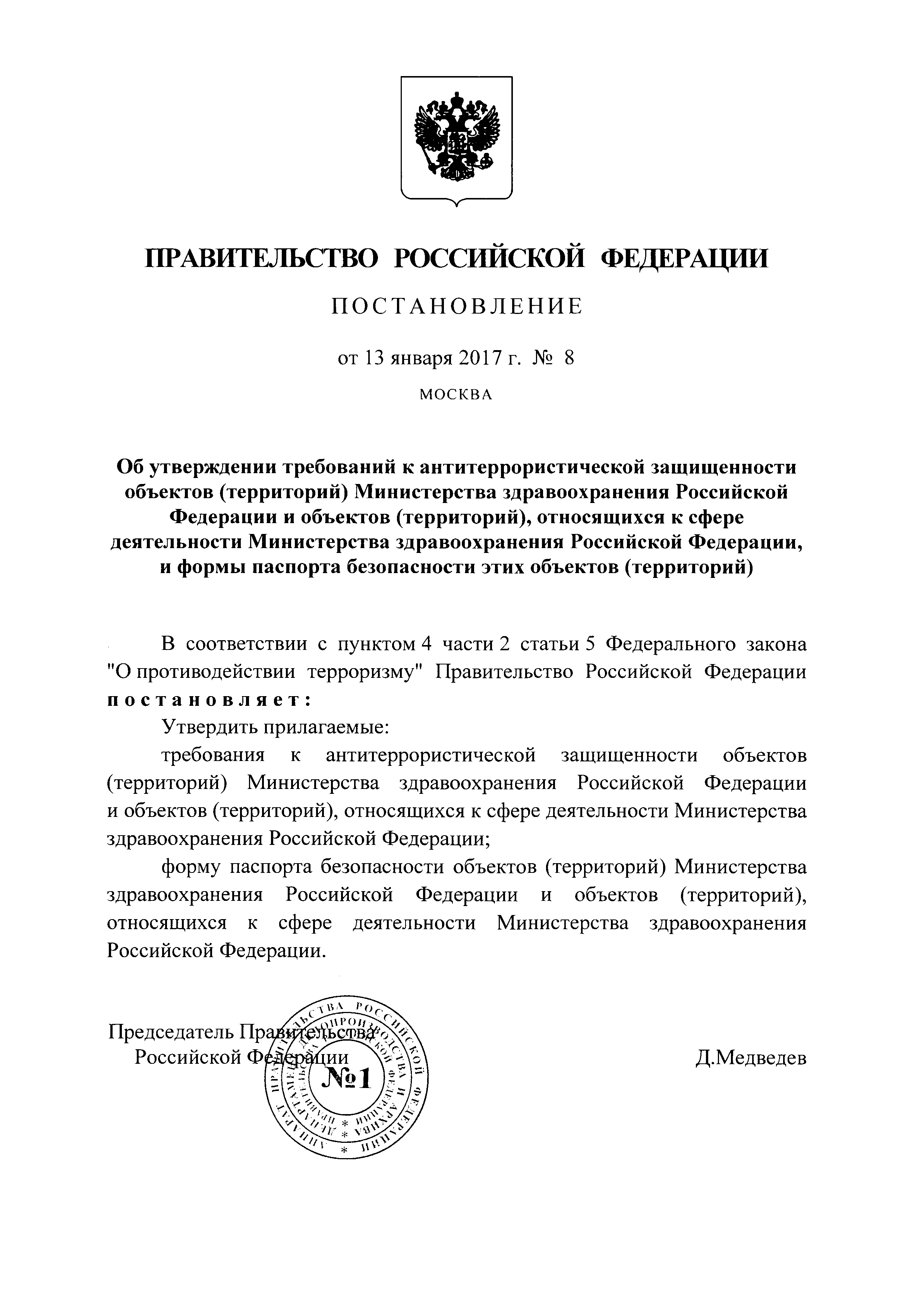 Распоряжение документ управления государственного органа (предприятия, организации, министерства, администрации района, города, правительства). Распоряжение имеет обязательную силу для граждан и организаций, которым оно адресовано.
Распоряжение - это:
1) правовой акт, издаваемый единолично главой государства - Президентом, а также главами исполнительной власти субъектов Российской Федерации - губернаторами, мэрами и др.;
2) правовой акт, издаваемый единолично руководителем коллегиального органа власти и управления в пределах предоставленной ему компетенции, например распоряжение Председателя Правительства РФ и т.д.;
3) правовой акт, издаваемый руководителем учреждения, организации, предприятия, действующим единолично.
Текст распоряжения
Формуляр-образец распоряжения состоит из следующих реквизитов:
наименование организации;
наименование вида документа (распоряжение);
дата документа;
регистрационный номер документа (номер в пределах календарного года);
место составления или издания документа;
заголовок к тексту;
подпись;
текст документа;
визы согласования документа.
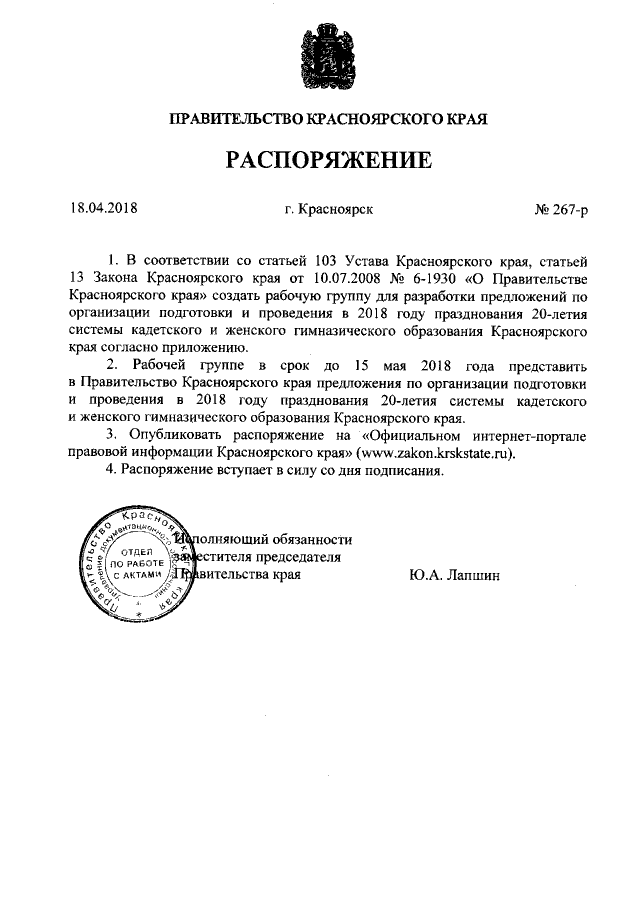 Указание – распорядительный документ, издаваемый органами государственного управления, министерствами, ведомствами, по вопросам, связанным с организацией исполнения приказов, инструкций и других документов.
Текст указания
Текст может делиться на пункты и подпункты. В последнем пункте указания возлагается контроль за исполнением документа на должностное лицо, должность, инициалы и фамилия которого указываются.
Формуляр-образец указания состоит из следующих реквизитов:
наименование министерства или ведомства;
наименование организации;
наименование структурного подразделения;
наименование вида документа (указание);
дата документа;
регистрационный номер документа (его порядковый номер в пределах года);
место составления или издания документа (город);
заголовок к тексту;
текст документа;
подпись;
отметка о согласовании (визы или гриф согласования документа).
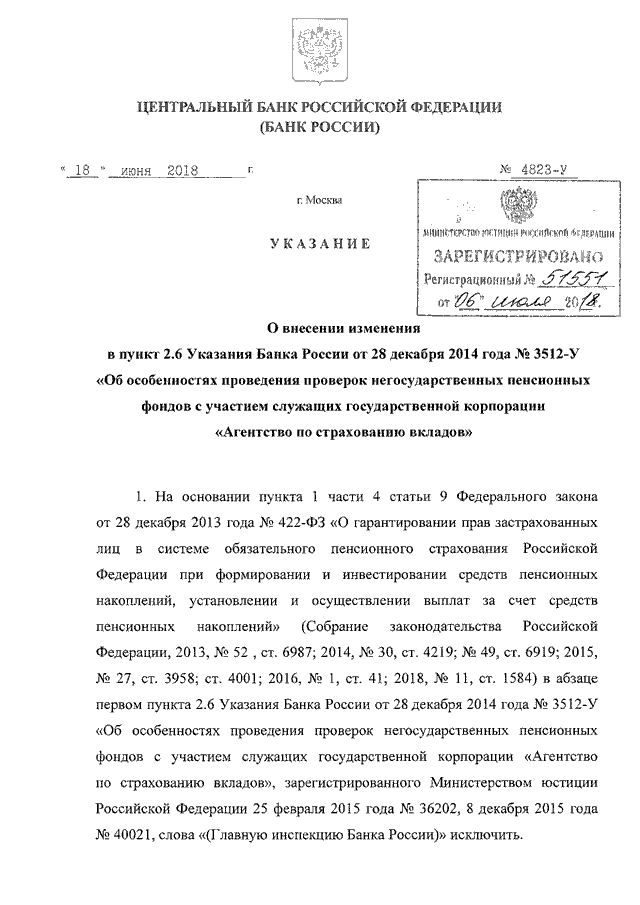 Приказ – основной распорядительный документ, издаваемый руководителем предприятия, учреждения для решения каких-либо производственных задач. Приказы по организации работы предприятия, финансированию, планированию, отчетности, снабжению и другим производственным вопросам относятся к приказам по основной деятельности. 
Кроме приказов по основной деятельности существуют приказы по личному составу.
Текст приказа
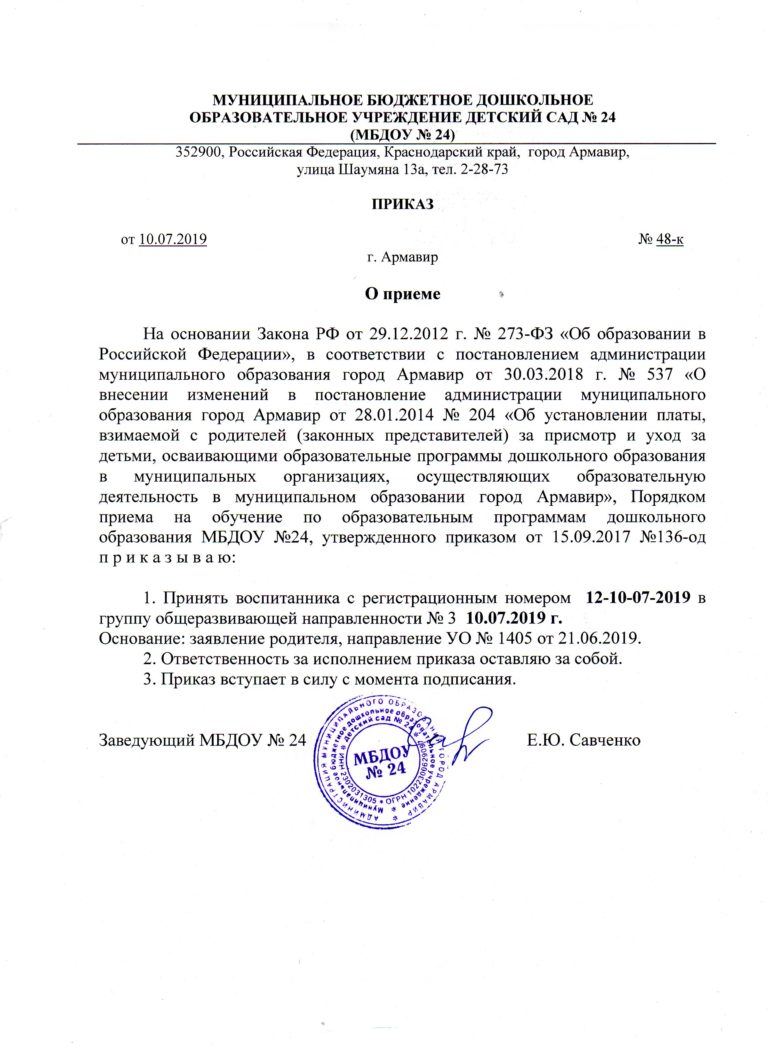 Выписка из приказа – копия части документа. В выписке содержится только та часть текста, которая нужна для работы. Констатирующая часть пишется полностью (если она есть).
Реквизиты выписки таковы:
наименование министерства или ведомства;
наименование организации;
наименование вида документа (выписка из приказа);
дата и регистрационный номер документа (индекс) те же, что и уприказа;
место составления или издания документа;
заголовок к тексту.
Решение – распорядительный документ коллегиального органа управления. Решения издаются министерствами, ведомствами, научными советами, общественными организациями и т.д.
Подготовка распорядительных документов при коллегиальном принятии решения включает следующие этапы
1) подготовка материалов к заседанию коллегиального органа;
2) внесение материалов на рассмотрение коллегиального органа;
3) обсуждение вопроса (подготовленных материалов) на заседании коллегиального органа;
4) принятие решения по рассмотренным материалам;
5) оформление протокола заседания;
6) издание распорядительного документа;
7) доведение решения до исполнителей.
Текст решения
Решение подписывают председатель и секретарь коллегиального органа.
Формуляр-образец решения состоит из следующих реквизитов:
наименование организации;
наименование вида документа (решение);
дата документа (дата принятия решения на заседании коллегиального органа);
регистрационный номер документа;
место составления или издания документа;
заголовок к тексту;
текст документа;
подписи (председатель, секретарь);
визы согласования документа.
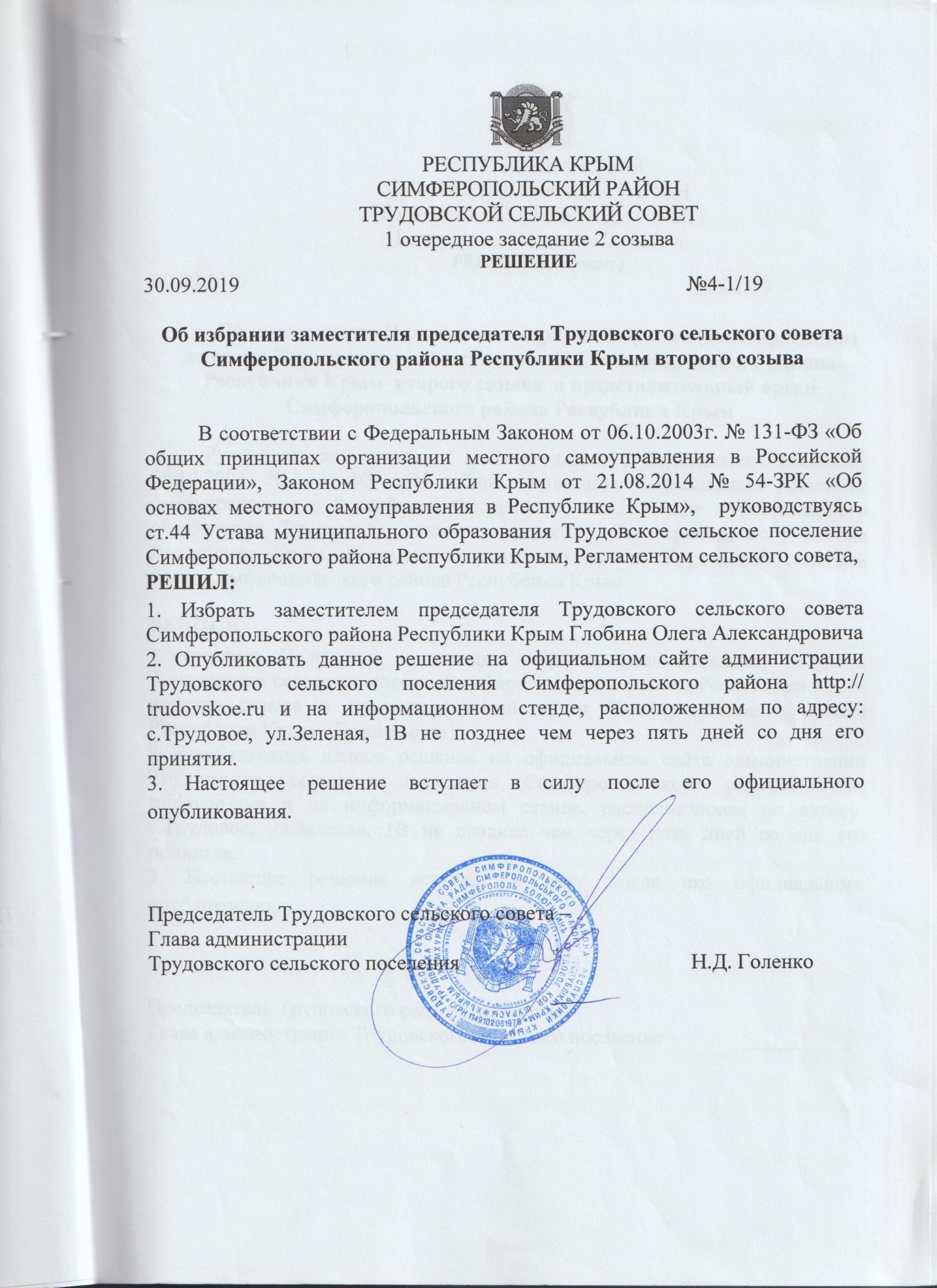